Технологии развития связной речи
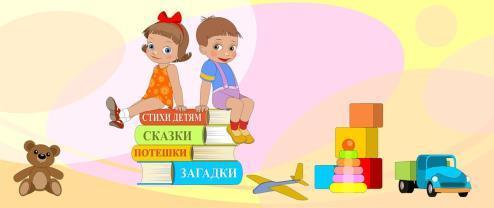 Абакумова С.С.
учитель-логопед
ТРИЗ – теория решения изобретательских задач
Системный оператор – формирует системную картину мира
Зазеркалье – развивает воображение,  умение фантазировать
Технологии развития связной речи – развитие речевого творчества, образности речи, мыслительных операций.
Технологии развития связной речи/авторы Т.А. Сидорчук, Н.Н. Хоменко/
«Обучение детей созданию образных характеристик объектов» – обучение составлению сравнений, загадок.
«Составление рифмованных текстов» – развитие способности к стихосложению.
«Обучение детей составлению творческих рассказов по картине» 
«Обучение составлению текстов сказочного содержания» - развитие способности составлять сказки .
Технология обучения составлению загадок/с 3,5 лет/Игры и задания для развития выразительности речи
«Назови признак»

«Угадай по описанию»

«Что (кто) делает так же?»

«Что бывает таким же?»
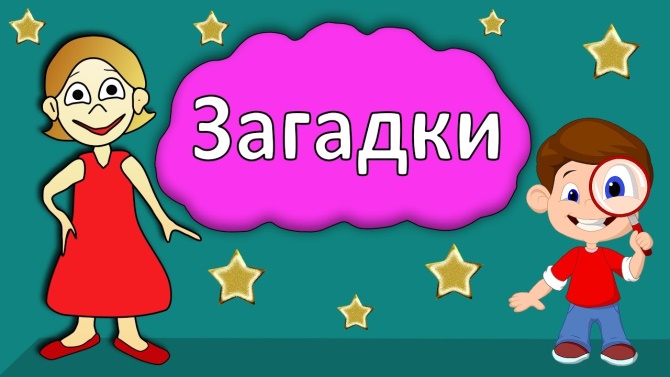 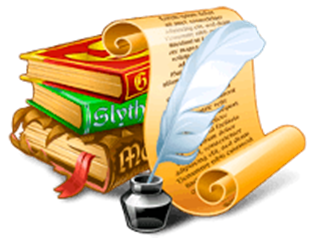 Модели составления загадок
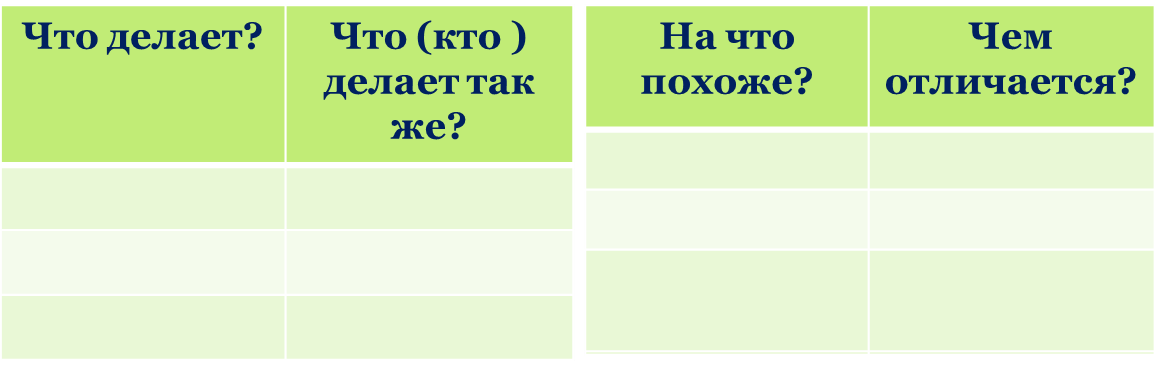 Составления загадки
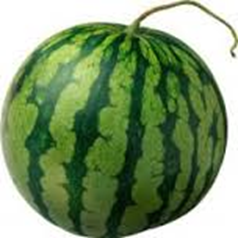 Загадка
После заполнения таблички предлагаем прочитать загадку, вставляя между строчками правого и левого столбцов связки «Как» или «Но не»
                              Круглый,  как мяч;
                              Сладкий, как сахар;
                              Полосатый, но не зебра.
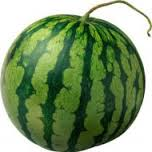 Загадки
Модель №2
Модель №3
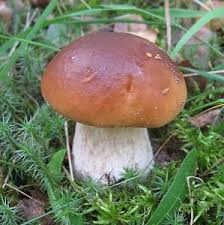 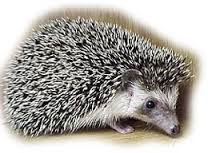 Загадки детей
Запасливая, как           хорошая хозяйка;
Прыгучая, как заяц;
Рыжая, но не лиса.
Похожа на дубинку древних людей;
Похожа на клюв цапли,
Но торчит в земле, 
А не в воде.
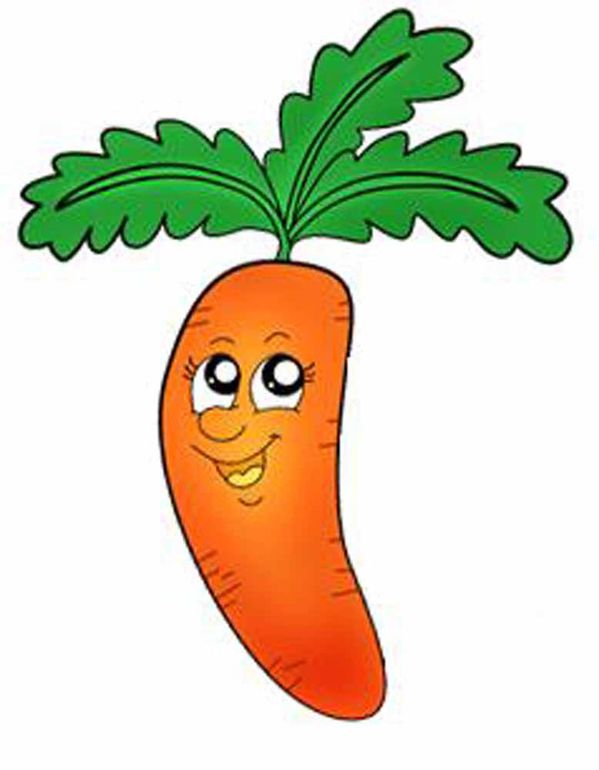 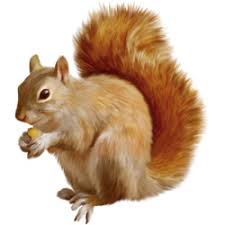 Составление рифмованных текстов – лимериков.
Лимерик – короткое стихотворение из пяти строк, написанное в жанре нонсенса (нелепицы). 
Назван в честь ирландского города Лимерик.
Эдвард Лир (1812 – 1888) – поэт и художник, непревзойденный мастер этого жанра.
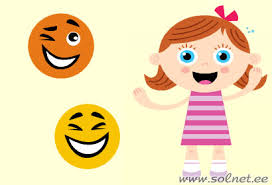 Игровые задания и упражнения для составления рифмованных текстов (с 3 лет)
«Складный картинки»
«Доскажи словечко»
«Склад-несклад»
«Чистоговорки»
«Дразнилки»
«Сочини дальше»
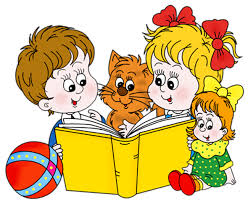 Характеристика текста лимерика
Это стихотворение из пяти строчек:
первые две строчки рифмуются между собой.
третья и четвертая строчки рифмуются между собой.
пятая содержит вывод и не рифмуется.
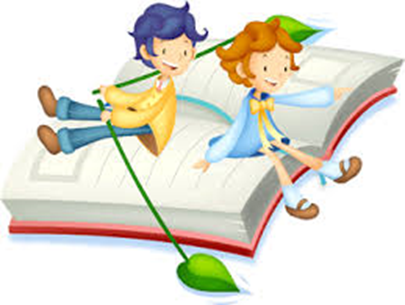 Модель составления лимерика
Пример лимерика
Снежинка – картинка; летала – порхала.

                             Жила-была снежинка,
                             Красивая, как картинка
                             По воздуху она летала
                             Как бабочка порхала.
                             Вот какая зимняя бабочка!
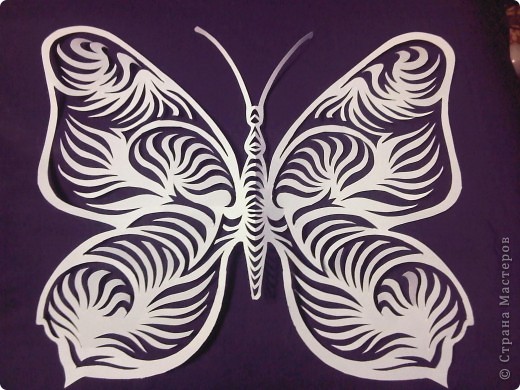 Наши «шедевры»:
В лесу на ветках ели сидели… фонари
И понял же я сразу, что это снегири.
Вдруг фонари запели
И в чащу улетели.
Вот какие необычные фонари!
Жила-была мышка
Звала ее мама малышка.
Ночью она бежала
И в темноте пропала.
Надо было взять фонарик!
(Не бегай, мышка, по ночам!)
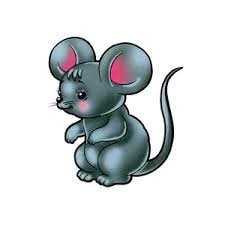 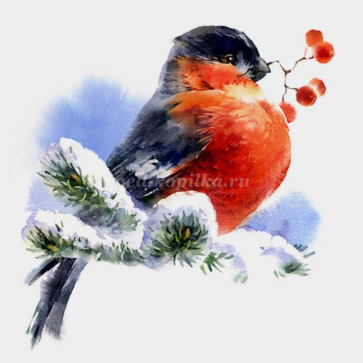 Составление сказок по методу «Каталога»
Построение связного текста сказочного содержания с помощью наугад выбранных носителей (героев, предметов и т.д.)

Метод создан для снятия стереотипов  в придумывании сказочных героев.
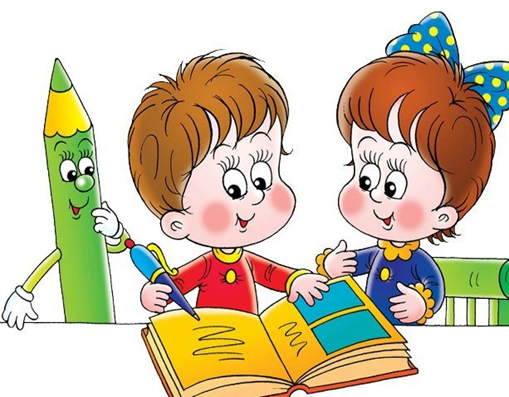 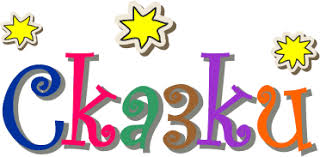 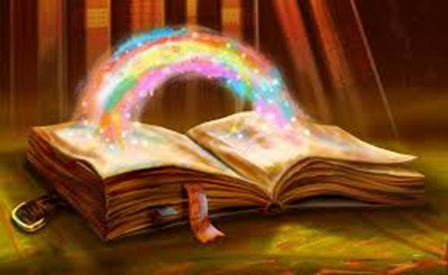 Алгоритм составления сказки
Детям предлагается сочинить сказку с помощью книги.
Ведущий задает вопрос, ответ на который ребенок , «находит», указав слово на открытой странице книги.
Ответы, найденные в книге постепенно собираются в единую сюжетную линию.
Когда сказка составлена, дети придумывают ей название и пересказывают.
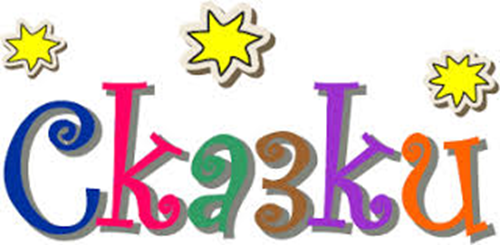 Методические рекомендации
3 года
Вопросы:
Жил-был … Кто?
С кем дружил?
Пришел злой… Кто?
Кто помог друзьям спастись?
Объекты могут быть спрятаны в «Чудесном мешочке»
С 5 лет объекты можно выбирать в книгах. Книги должны быть незнакомы детям.
Вопросы  с 6 лет:
Жил-был… Кто? (Какое добро умел делать?)
Пошел гулять (путешествовать, смотреть…)…Куда?
Встретил злого кого? Какие злые поступки совершал?
Был у нашего героя друг. Кто? Как он помог главному герою?
Где наши друзья стали жить?
Что стали делать?
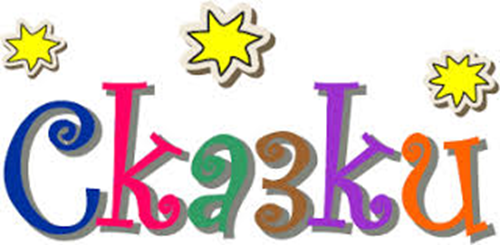 Литература
Т.А. Сидорчук, Н.Н. Хоменко
 «Технологии развития связной речи дошкольников» 
(методическое пособие для педагогов дошкольных учреждений)
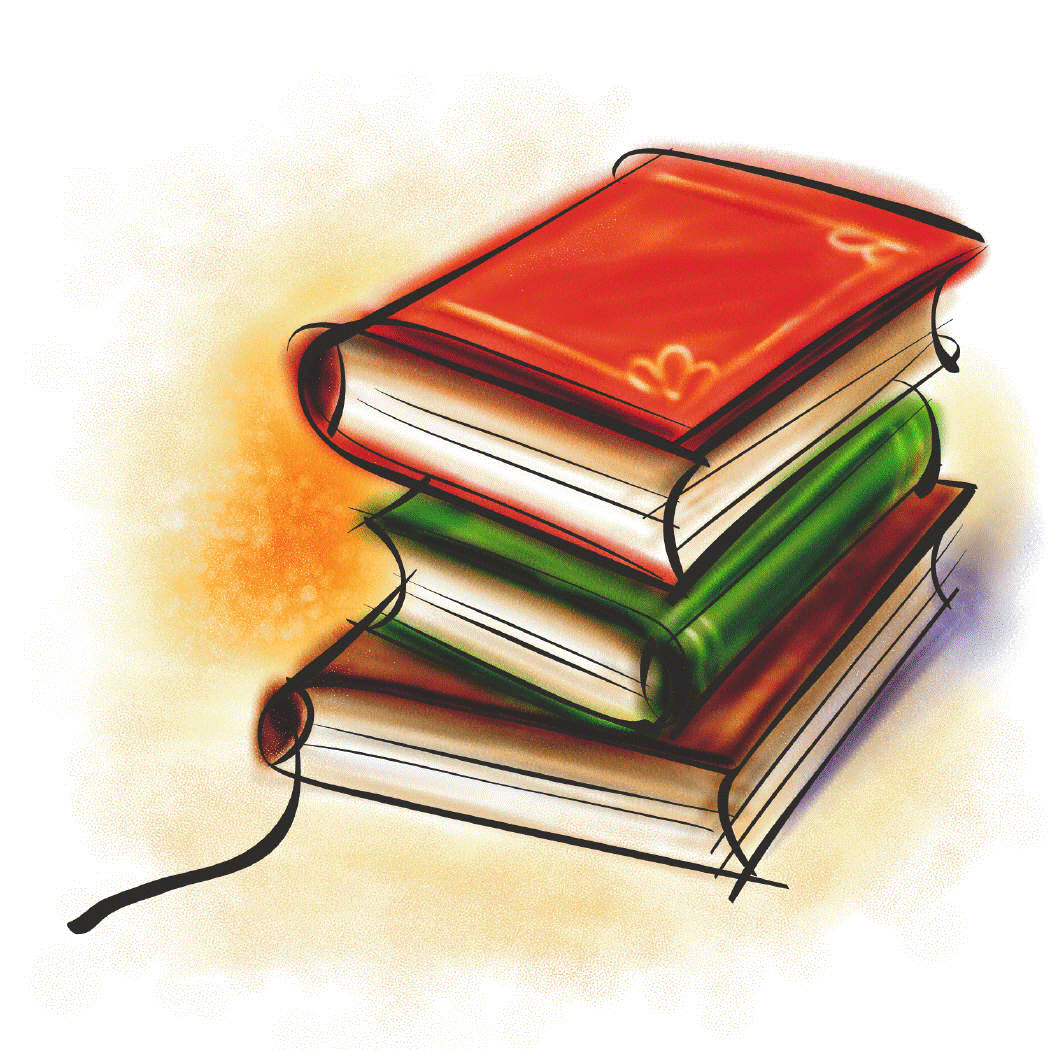 Спасибо за вниманиеТворческих успехов!
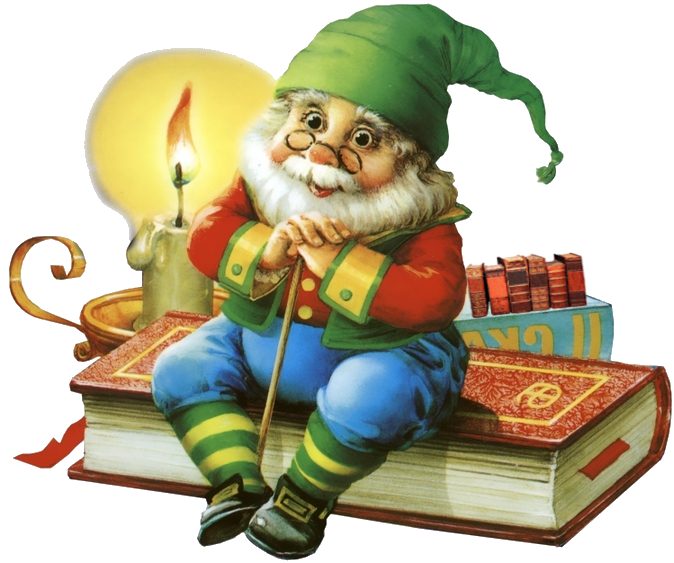